The BHS Learning Journey
Year 8
Year 9 this way!
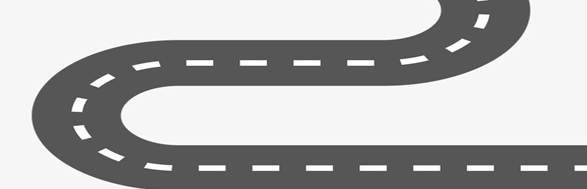 Unit 7-Linear graphs
Unit 6-Reasoning with Data
Straight line graphs
The data handling cycle
Measure of location
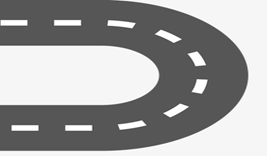 Year 8 Summer Term 3b
Angles in parallel lines and polygons
Area of trapezia and circles
Unit 5- Developing Geometry
Number Sense
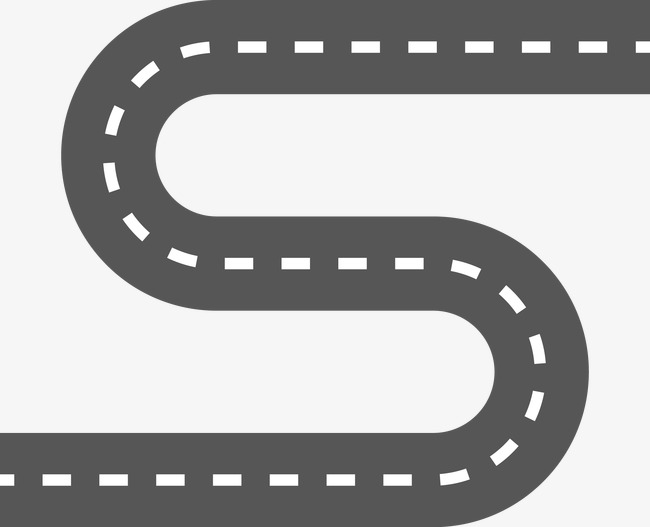 Year 8 Summer Term 3a
Standard Index Form
Fractions and Percentages
Unit 4- Developing Numbers
Indices
Year 8 Spring Term 2b
Unit 3-Algebraic Techniques
Brackets, equations    and inequalities
Sequences
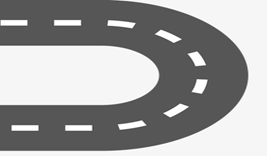 Year 8 Spring Term 2a
Unit 2-Representations
Working in the Cartesian  Plane
Tables and probability
Representing data
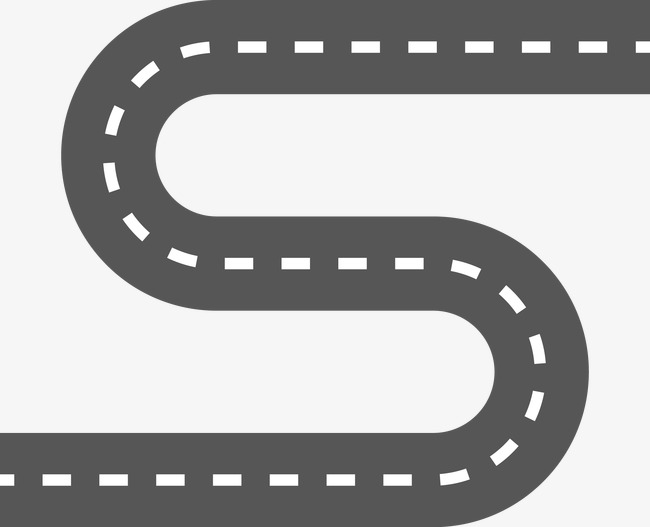 Year 8 Autumn Term 1b
Unit 1-Proportional Reasoning
Multiplicative change
Multiplying and dividing fractions
Ratio and scale
Year 8 Autumn Term 1a
KS3 maths continues